ONE AGENCY – ONE SYSTEM
Focusing on our Collective Efforts - Better Together
www.PresentationPro.com
[Speaker Notes: A title slide background to enhance your Microsoft PowerPoint presentations.

You can download  this design and over 10,000 more at www.presentationpro.com]
SERVING MORE – SERVING BETTER
www.PresentationPro.com
[Speaker Notes: A title slide background to enhance your Microsoft PowerPoint presentations.

You can download  this design and over 10,000 more at www.presentationpro.com]
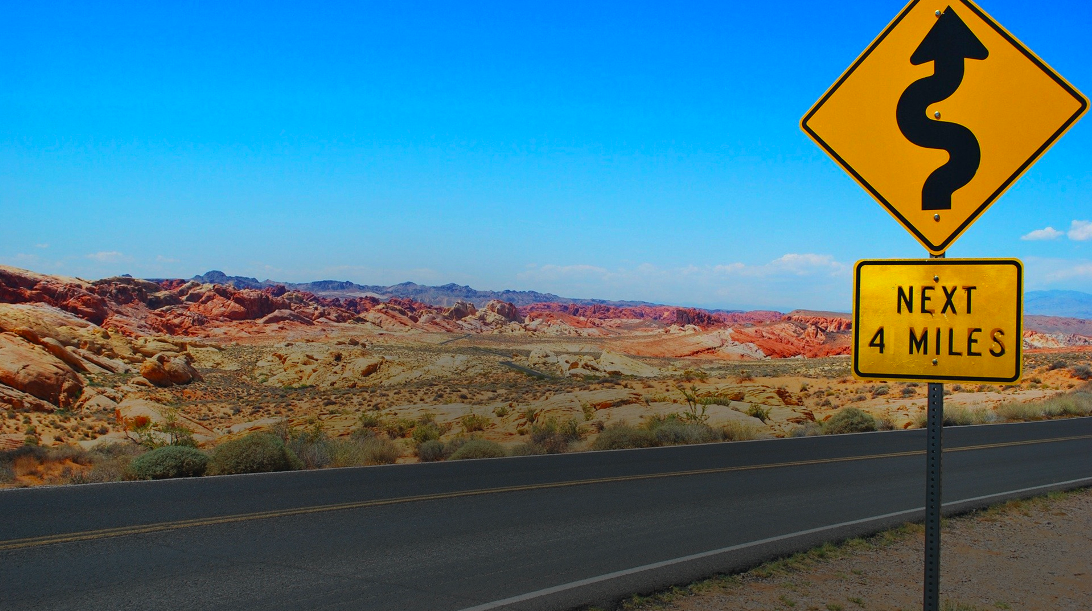 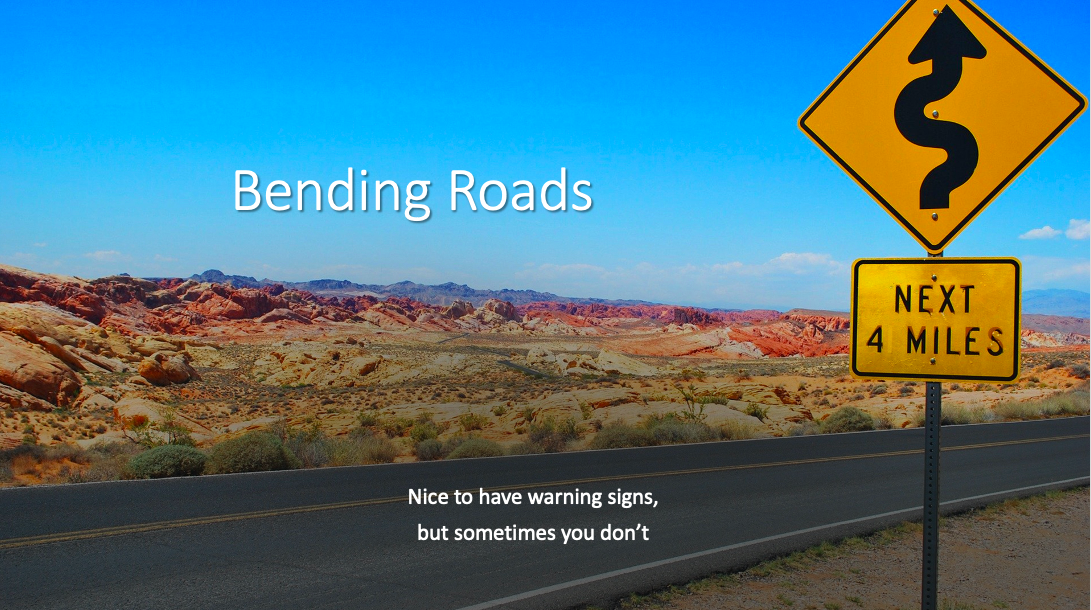 www.PresentationPro.com
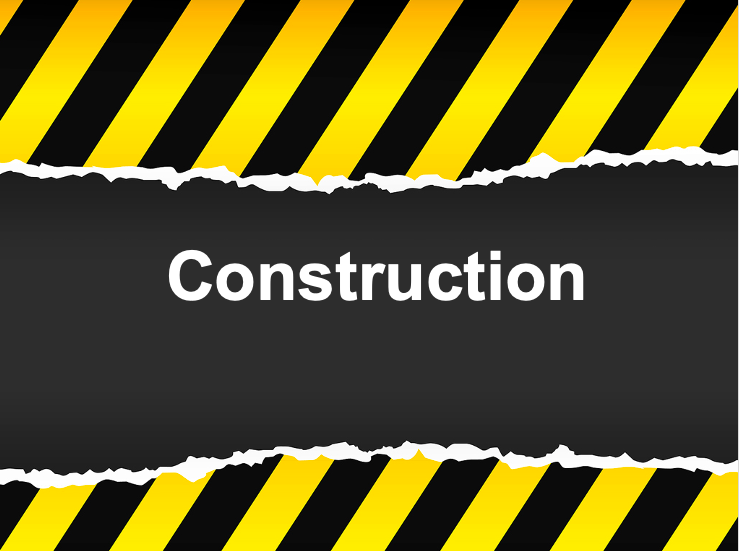 www.PresentationPro.com
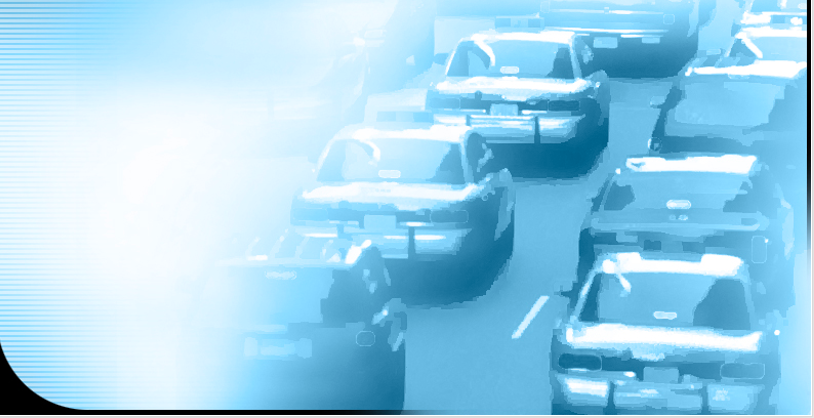 www.PresentationPro.com
Resiliency
Nothing ever goes away until it teaches us what we need to learn
www.PresentationPro.com
[Speaker Notes: A text slide background to enhance your Microsoft PowerPoint presentations.

You can download  this design and over 10,000 more at www.presentationpro.com]
Relationship Building
Indifference is expensive
Hostility is unaffordable
Trust is priceless
It’s all about relationships
www.PresentationPro.com
[Speaker Notes: A text slide background to enhance your Microsoft PowerPoint presentations.

You can download  this design and over 10,000 more at www.presentationpro.com]
Relevancy
Nothing ever goes away until it teaches us what we need to learn
www.PresentationPro.com
[Speaker Notes: A text slide background to enhance your Microsoft PowerPoint presentations.

You can download  this design and over 10,000 more at www.presentationpro.com]
Hire the Smile, Teach the Skill
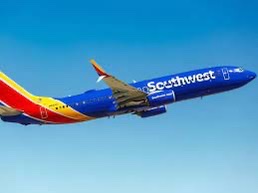 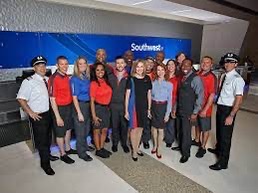 www.PresentationPro.com
[Speaker Notes: A text slide background to enhance your Microsoft PowerPoint presentations.

You can download  this design and over 10,000 more at www.presentationpro.com]
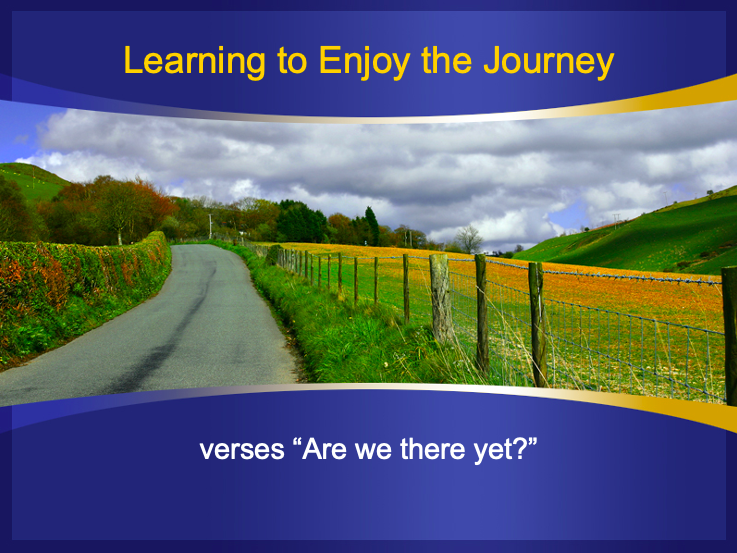 www.PresentationPro.com
We are what we repeatedly do,Excellence then, is not an art, but a habit
Aristotle
www.PresentationPro.com